«Радуга –дуга»
Художественно-эстетическое развитие – изобразительная деятельность
(старшая группа)
[Speaker Notes: Презентация к занятию]
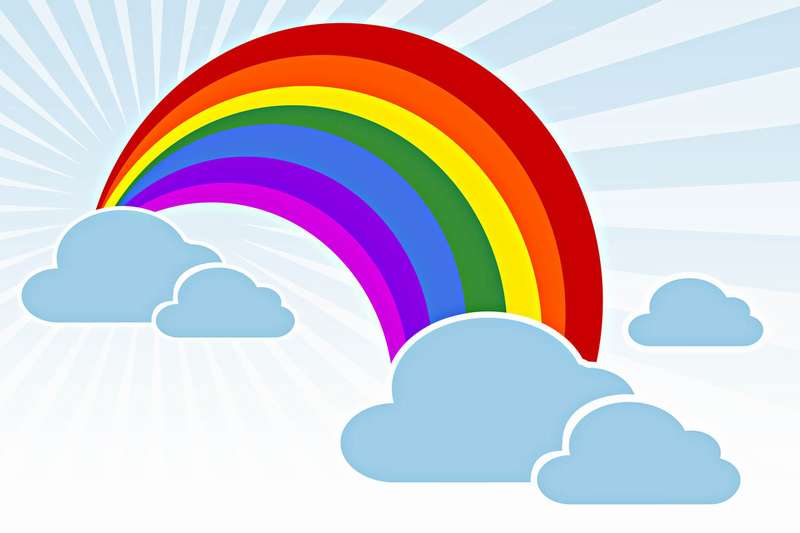 «Разноцветное коромысло, на небе повисло»
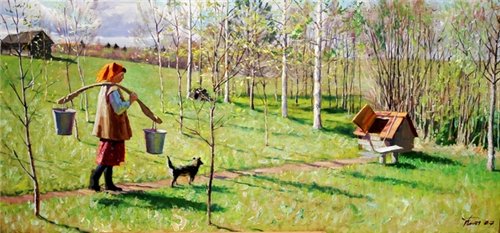 Художник Г.Л. Чайников «Май»
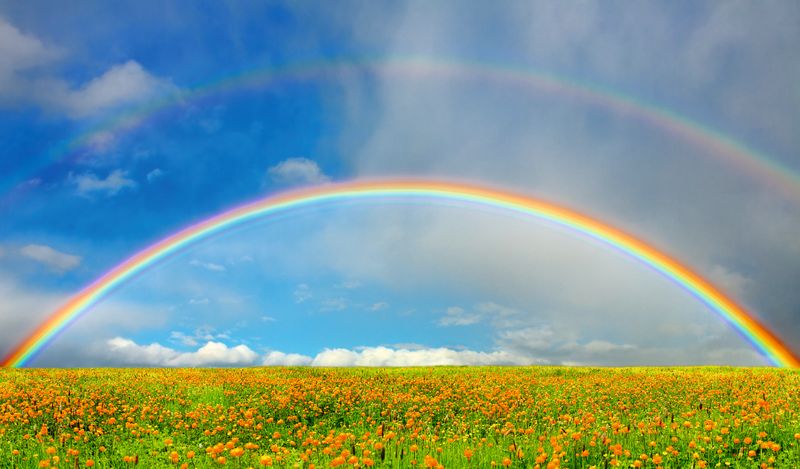 Радуга летом
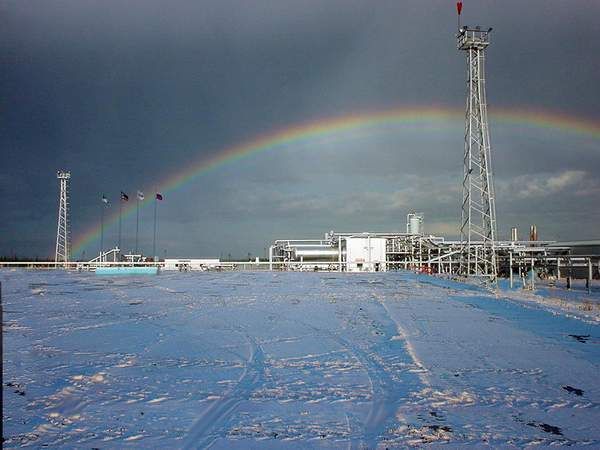 Радуга зимой (примета –сильные морозы)
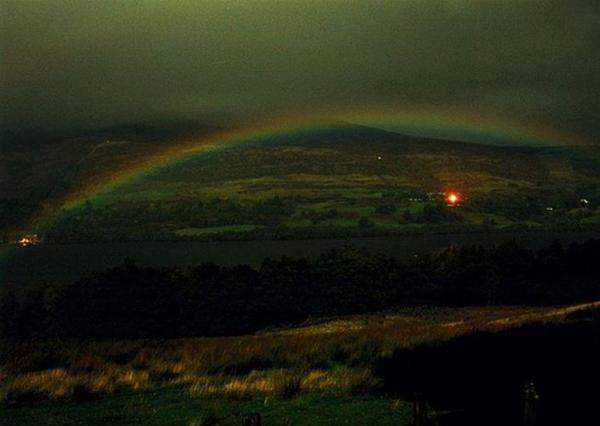 Радуга ночью (лунная радуга)
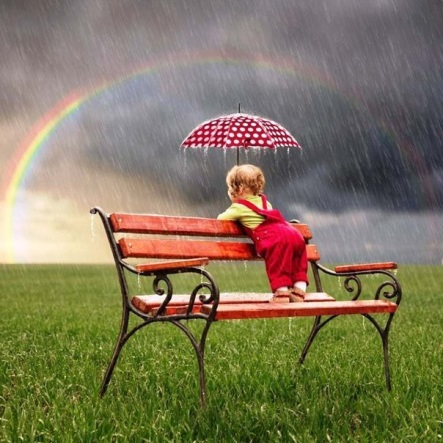 Как можно увидеть радугу
Солнечный свет не белый как мы его видим, солнышко посылает свои лучи, которые, попадая на капельки дождя, создают спектр.
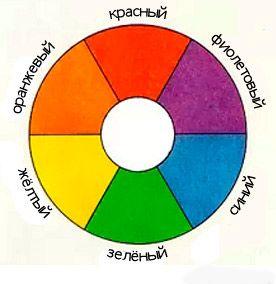 Спектр радуги (опыт)
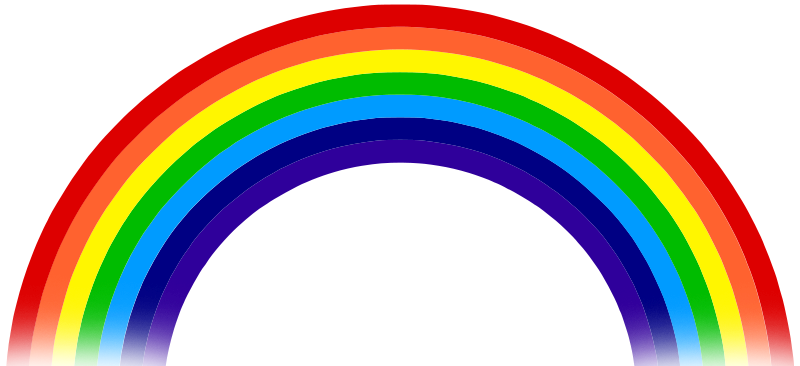 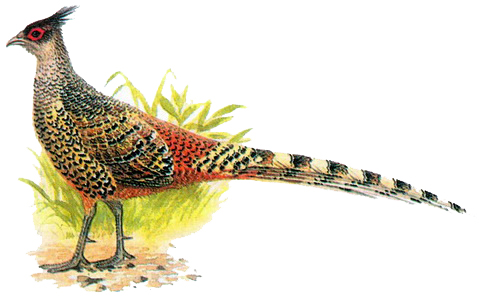